Analysis of varianceANOVA
E0420
Week 5
What for?
To compare more than two independent means = more than two groups

ANOVA = regression
More precisely, both are linear models
More about that later on in the course
Logic
To see whether there is a “signal” in the noise
To see whether the variance due to group membership is systematic
To compare whether group means differ from grand mean
[Speaker Notes: Group means]
ANOVA model
Categorical independent variable
Continuous dependent variable


All of the assumptions we know from t tests apply here
Normality of distribution of DV within each group
Homogeneity of variance 
Independence of observations
ANOVA types
One-way ANOVA
Two-way ANOVA
Repeated measures ANOVA
ANCOVA
MANOVA
MANCOVA
One-way ANOVA
Comparing whether means of groups differ from the baseline 
H0: the group means are not significantly different from the grand mean (i.e. the sample average)

Terms:
Sums of squares (SS)
degrees of freedom (df) 
Mean square (MS)
F-test
Sums of squares (SS)
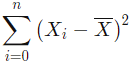 SS/(n-1) = variance

SS between = variance between groups = IV
SS within = variance within groups = error

SS Total = SS between + SS within

Mean square: SS/df
Degrees of freedom
The number of independent values that can vary in an analysis
df = n – # parameters 
for 2 groups = 1df, for 3 groups = 2df… 
Ex: average is 10 out of 3 numbers. What are the 3 numbers?
X1, X2, X3
Once we know X1 and X2, X3 has only one solution = 2 degrees of freedom
F-test
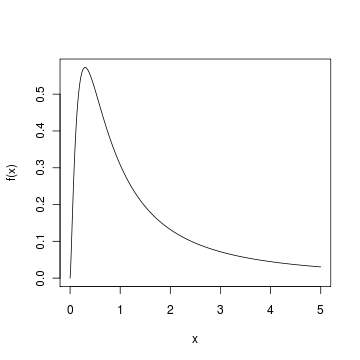 http://www.r-tutor.com/elementary-statistics/probability-distributions/f-distribution
Post-hoc tests
F-test is an omnibus test
Tells you whether the variance explained is significantly greater than random variance
Does not tell you which group means are different from grand mean
Need to run post-hoc tests – pairwise comparisons
Running multiple t tests inflates Type I error rate
Different types
Bonferroni 
Easy to compute
Conservative – decreases statistical power
Tukey – for all pairwise comparisons
Dunnett – for comparing group means to control, not to each other
LSD
HSD
Scheffé
Two-way ANOVA
Two categorical variables
Can estimate interactions (IV1 conditional on levels of IV2 and vice versa)
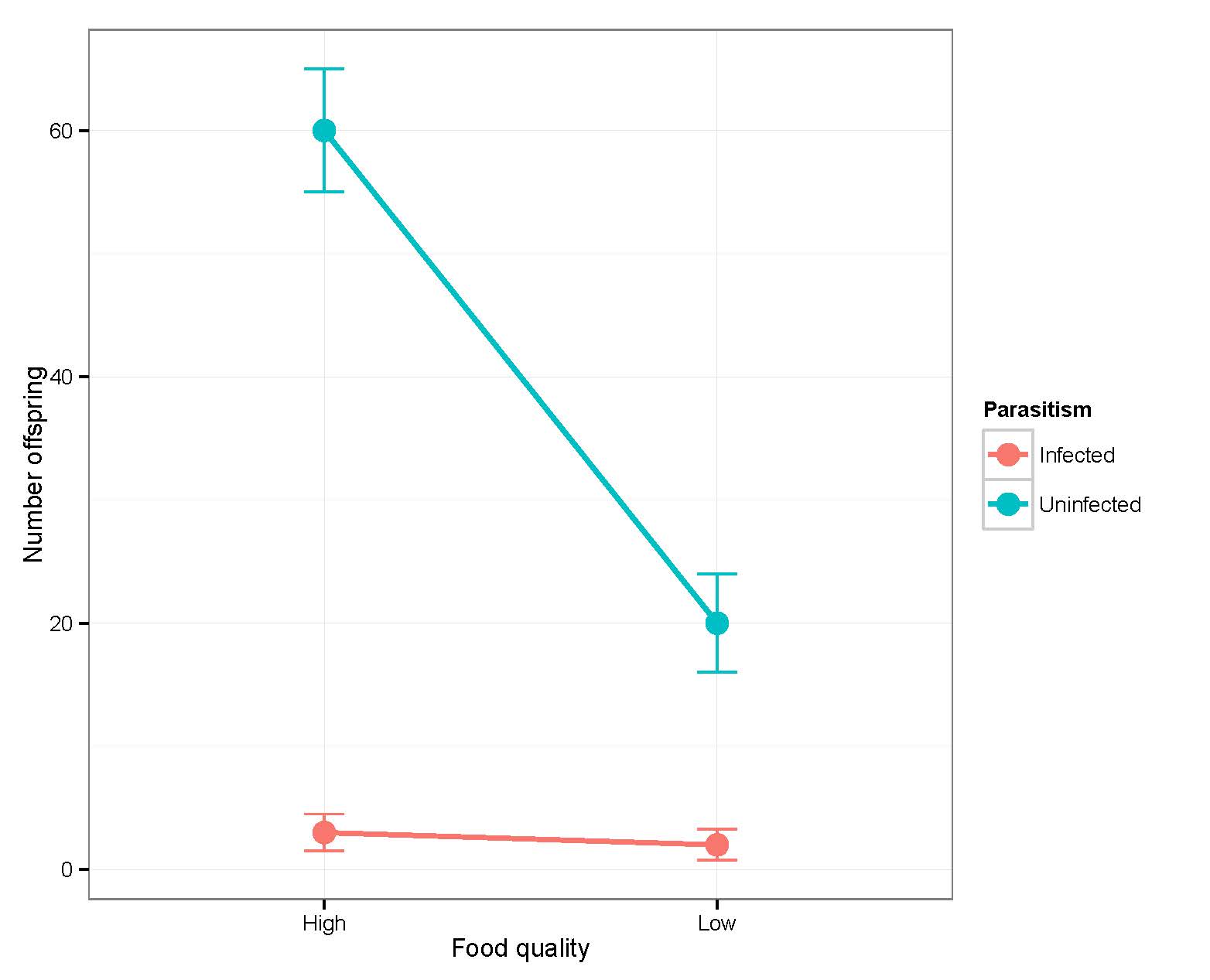 https://dynamicecology.wordpress.com/2014/10/02/interpreting-anova-interactions-and-model-selection/
Repeated measures ANOVA
For asessing the effect of categorical IV with more timepoints of the DV
E.g., pretest-posttest
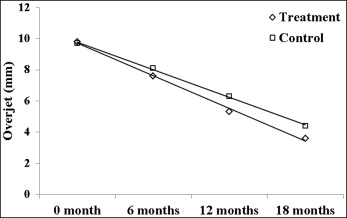 ANCOVA
ANalysis Of COVAriance
ANOVA + controlling for other variables
MANOVA
Multiple Analysis Of VAriance
Estimates effects on multiple DVs
Using a combination of DVs
multivariate F value (Wilks‘ λ)
Statistical write-up
There was a statistically significant difference between groups as determined by one-way ANOVA, F(2,27) = 4.467, p = .021.
A post hoc Tukey test showed that the Group A and Group B differed significantly at p < .05; the Group C was not significantly different from the other two groups.